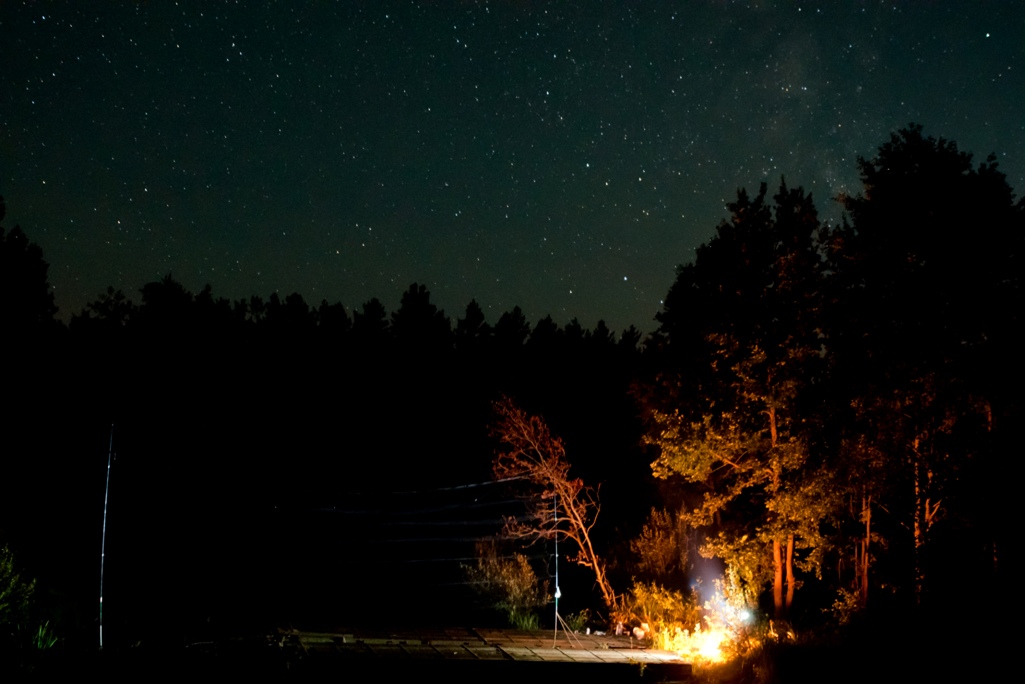 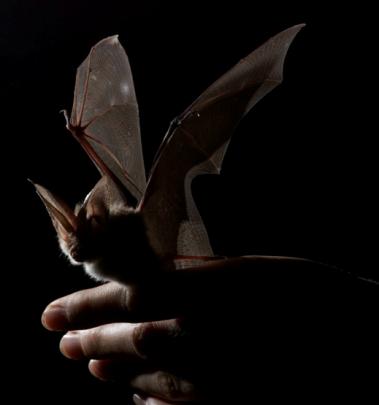 Частный учебно-воспитательный комплекс «МИР» Харьковской области


Проект
«Центр реабилитации рукокрылых 
Feldman Ecopark» 


Авторы: Лучко Юлия, ученица 9-А класса
Петкевич Олег, ученик 8-А класса

Руководители: Журавлев В.С., учитель биологии
Влащенко А.С., научный сотрудник
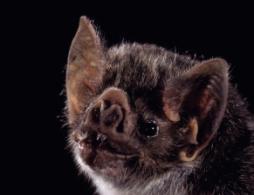 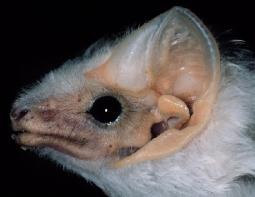 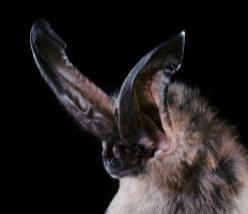 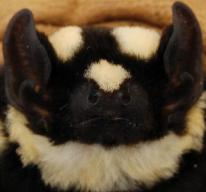 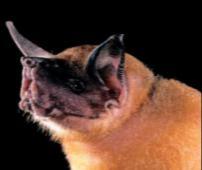 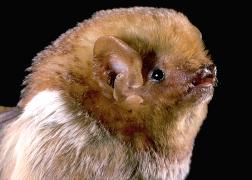 Класс млекопитающие
Отряд рукокрылые
1300 видов
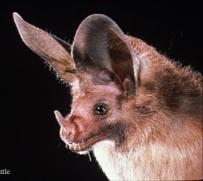 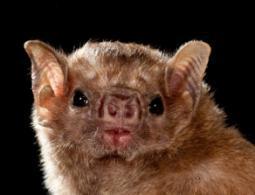 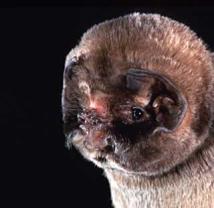 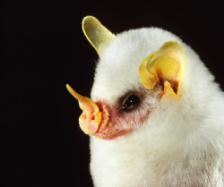 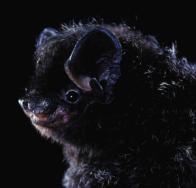 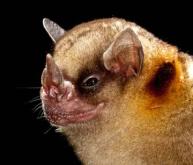 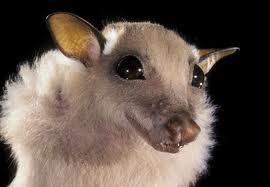 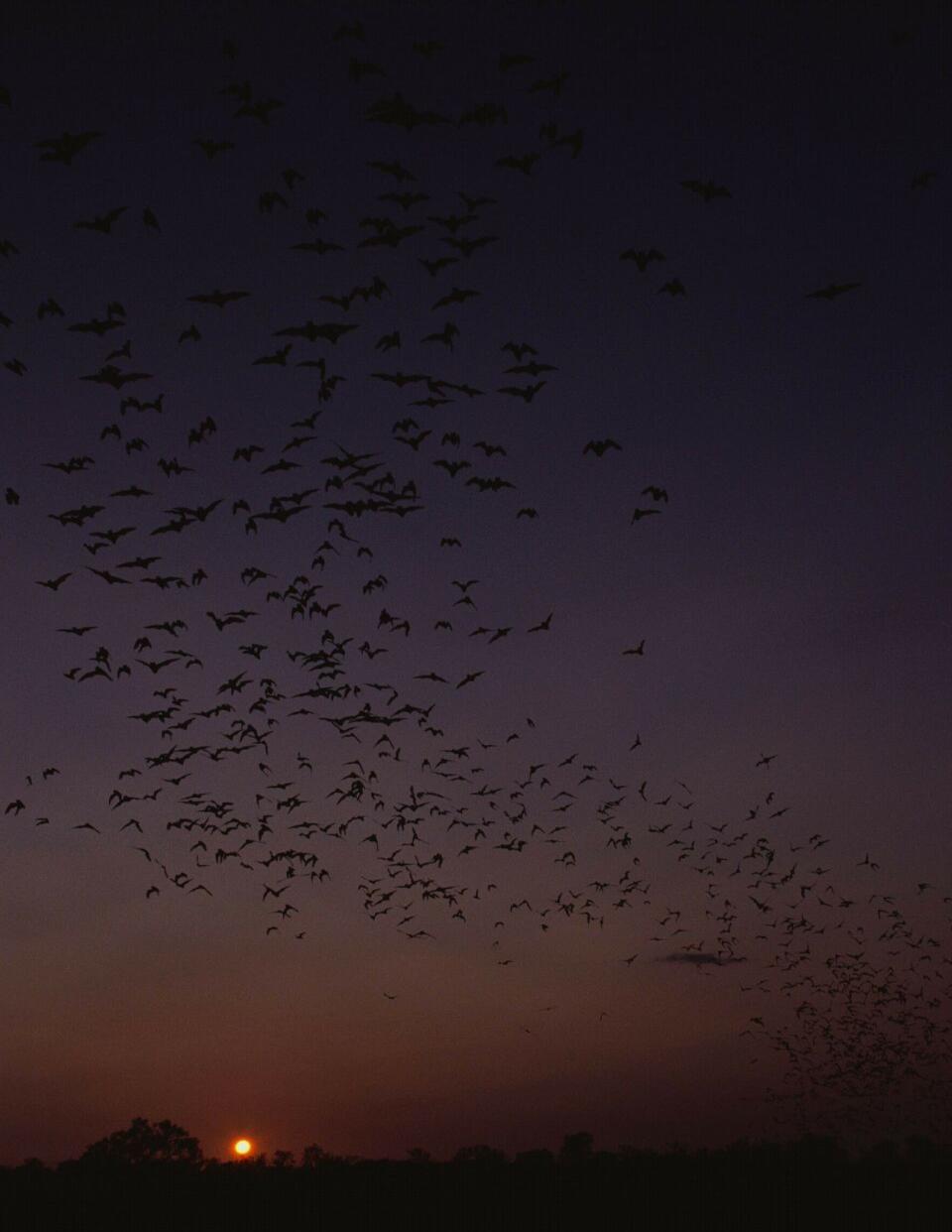 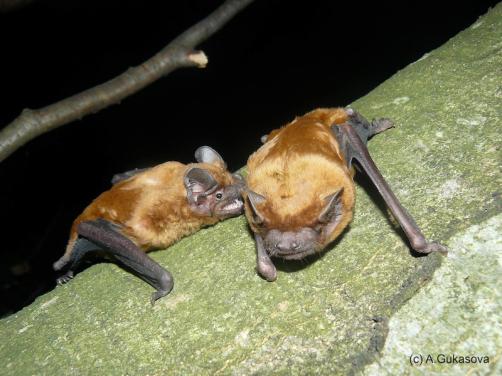 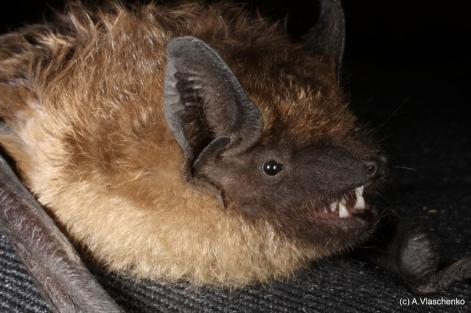 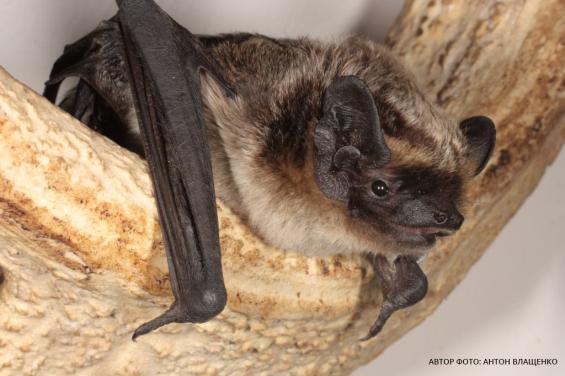 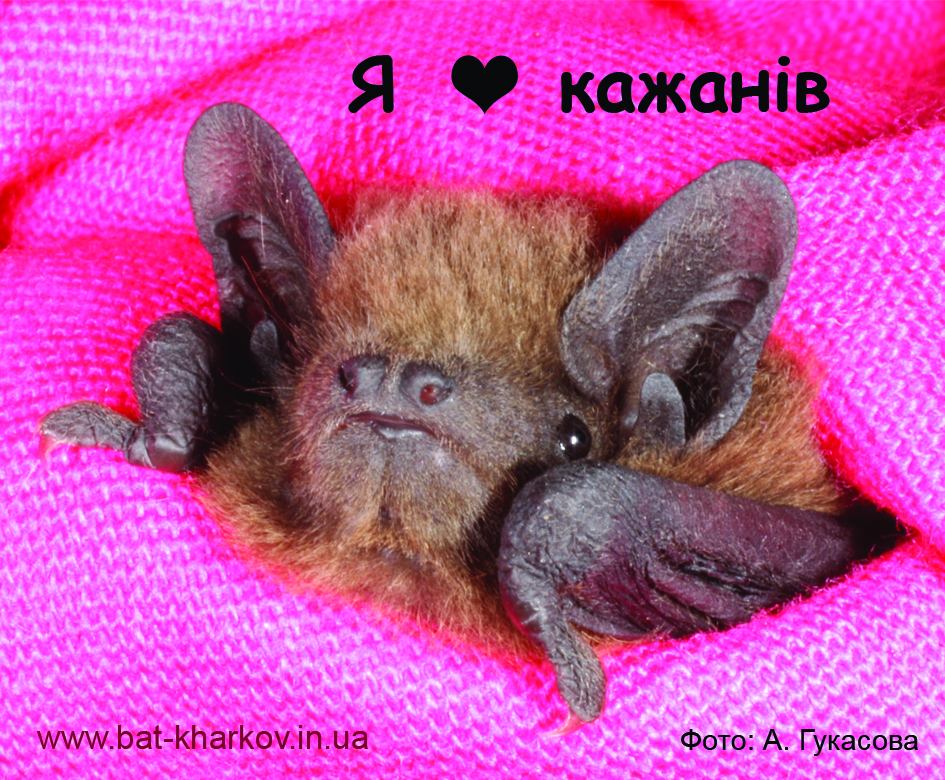 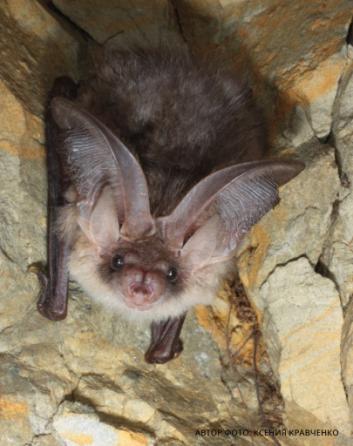 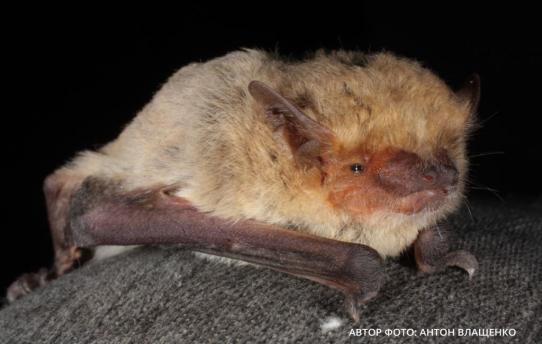 Все рукокрылые Украины занесены в Красную Книгу
Угрозы для рукокрылых
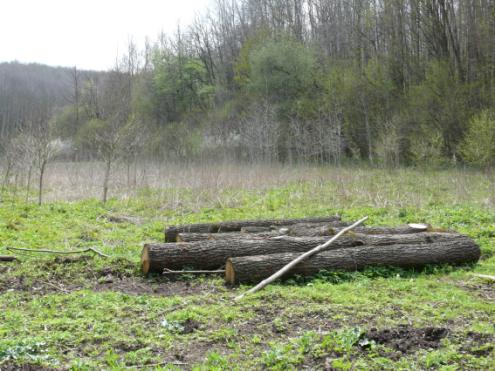 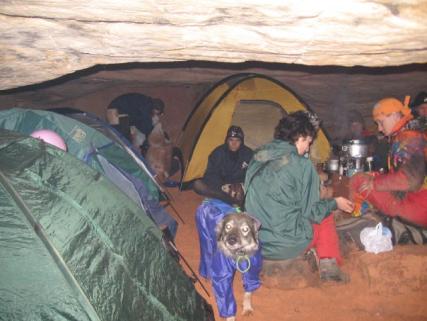 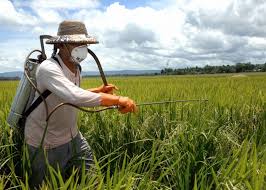 Вырубка лесов
Освоение пещер людьми
Пестициды
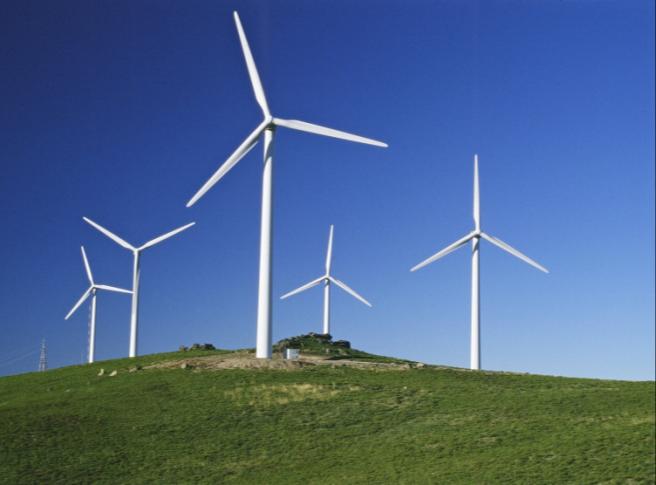 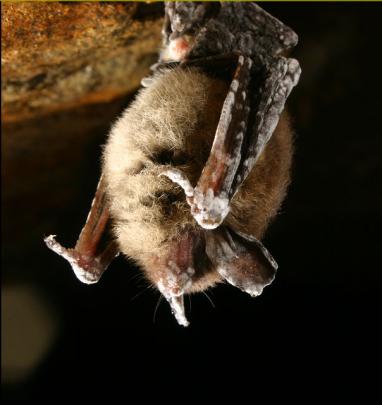 Синдром белого носа (WNS)
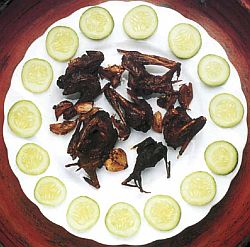 Ветровые турбины в Донецкой области
4. Заболевания
5. Прямое уничтожение людьми
6. Антропогенные ловушки 
(ветровые турбины, здания)
Примеры гибели летучих мышей
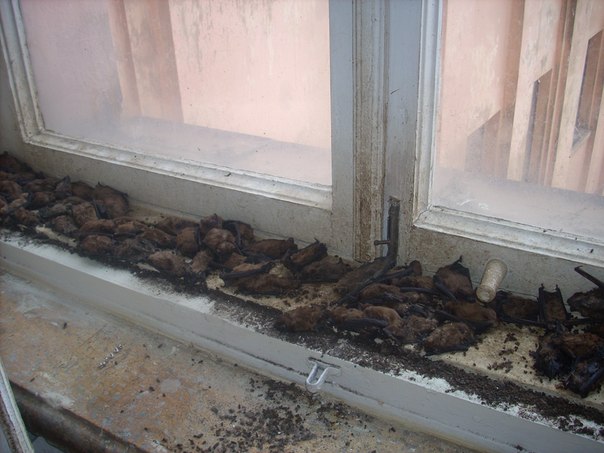 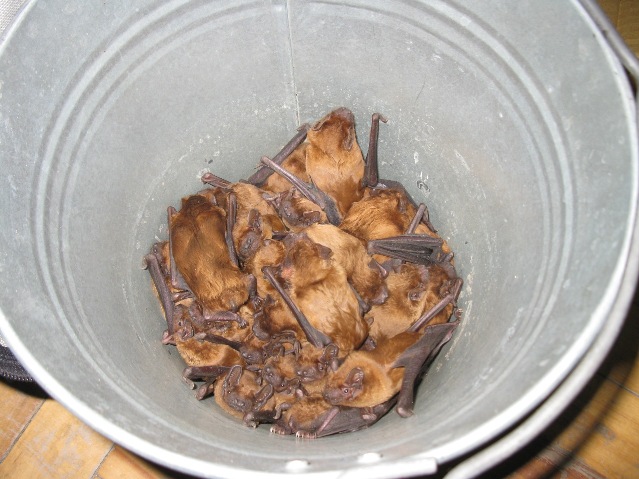 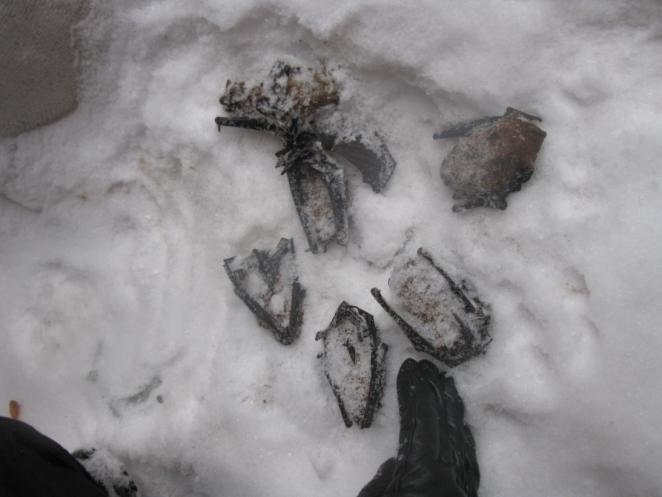 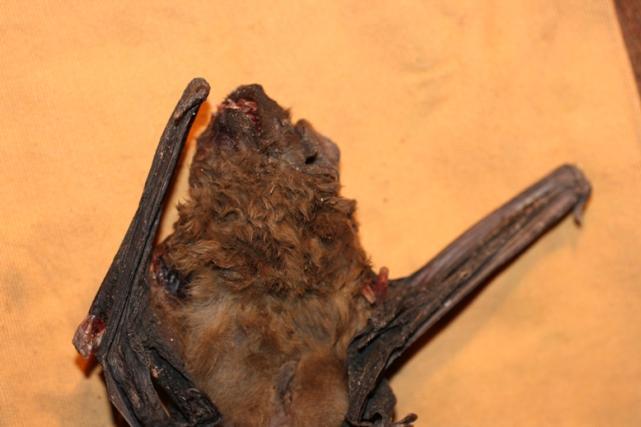 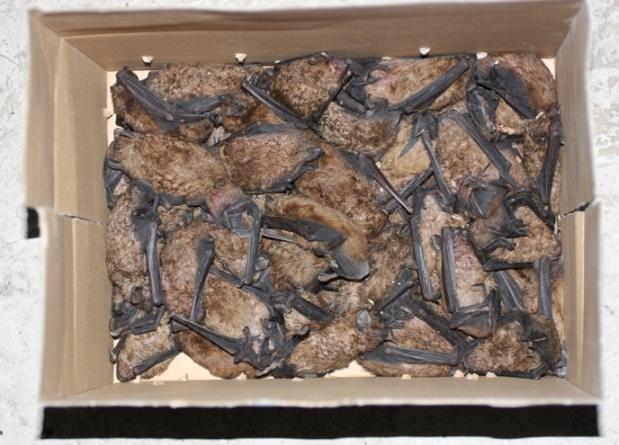 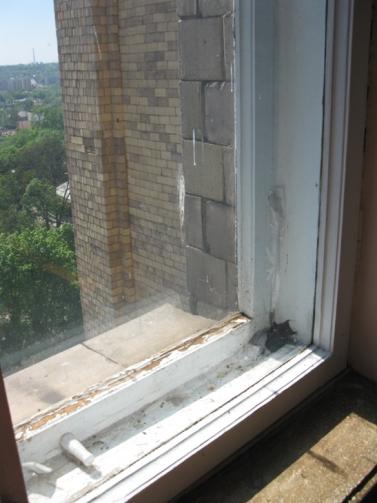 Ежегодно в г. Харькове по вине людей погибает до 1000 рукокрылых
Научно-образовательный центр  реабилитации рукокрылых 
создается для:
- сохранения и восстановления популяции исчезающих видов рукокрылых Украины, 
- проведения научно-исследовательской работы, 
- организации экологического образования и формирования толерантного отношения к этим млекопитающим,
- воспитания среди школьников лидеров природоохранного движения,
- формирования у детей и подростков активной гражданской позиции.
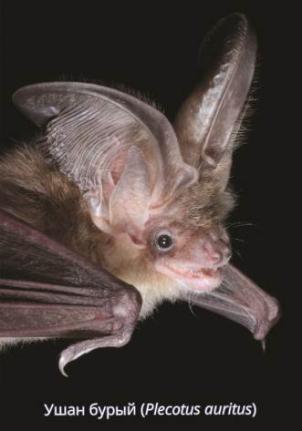 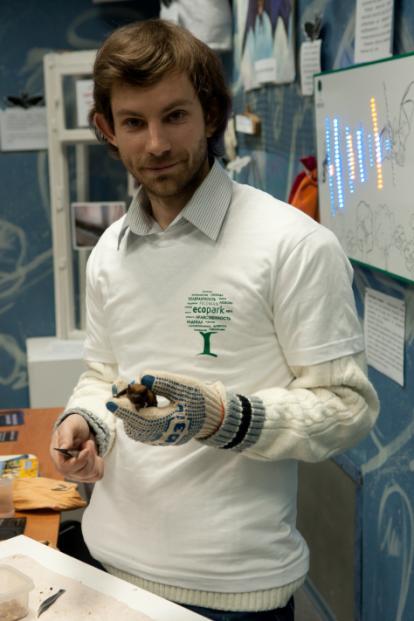 Влащенко А.С.,
кандидат биологических наук,
научный сотрудник ХНУ им.Каразина,
член комисии по Красной Книге Украины
План реализации проекта 
на 2013-2015 гг.

Задачи:
1. Сформировать штат Центра из постоянных сотрудников, научных руководителей из числа ученых-биологов, разработать соответствующую документацию. 
2. Подготовить помещение для передержки и реабилитации летучих мышей. 
3. Разработать методику работы с животными Центра:
- логистику сбора, передержки и доставки рукокрылых по городу Харькову и области;
- систему учета поступающих рукокрылых.
4. Обеспечить научную обработку накопленных в ходе работы Центра данных.
5. Представлять результаты научно-исследовательской деятельности Центра на региональном, национальном и международном уровне (доклады на конференциях и семинарах, публикации в научных журналах).
6. Привлечь волонтеров, членов детских общественных организаций, органов школьного самоуправления, членов Клуба юных натуралистов Feldman Ecopark к работе с рукокрылыми на базе Центра и просветительской деятельности Центра.
7. Популяризировать работу Центра реабилитации в рамках деятельности Feldman Ecopark (организация акций и праздников, посвященных рукокрылым), а также в средствах массовой информации и интернет пространстве. 
8. Обеспечить возможность использования Центра реабилитации рукокрылых и  Feldman Ecopark в качестве всеукраинской и международной базы для проведения научной и образовательной работы.
Бюджет проекта:
стартовые расходы;
ежегодные расходы;
ежемесячные расходы
Реабилитация рукокрылых  
на базе Фельдман Экопарка
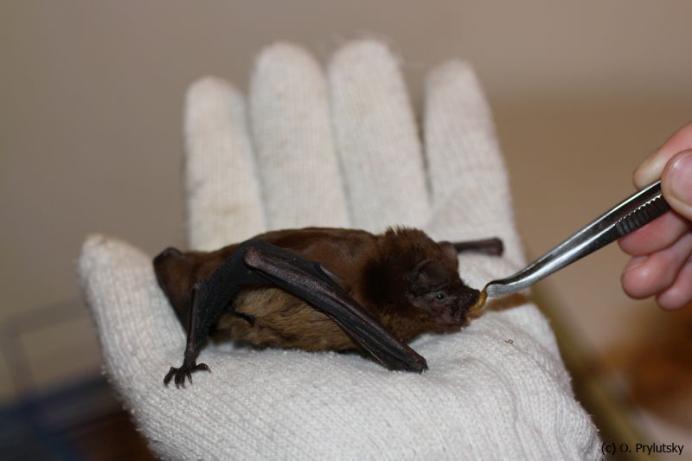 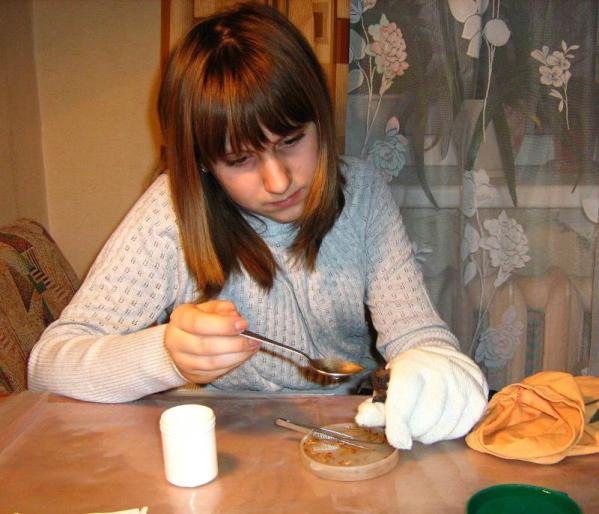 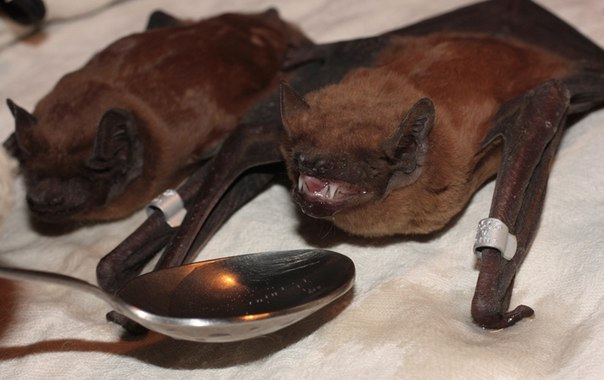 Научно-исследовательская работа юннатов
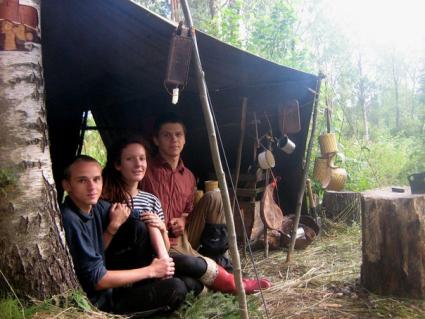 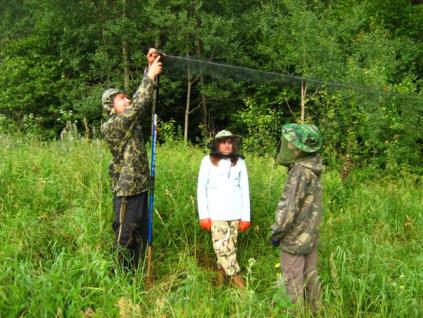 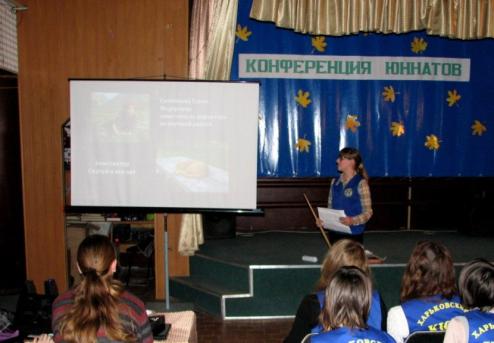 Харьковская образовательная программа по рукокрылым
“Salvation of Flight Migrants”

“Kharkov Bat Education Programme”
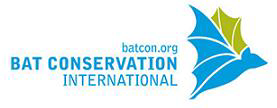 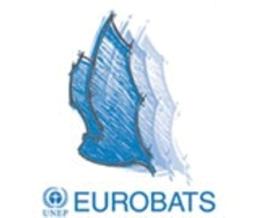 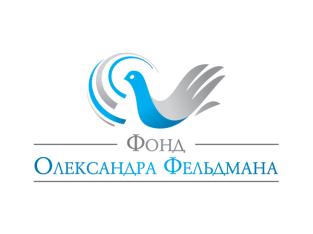 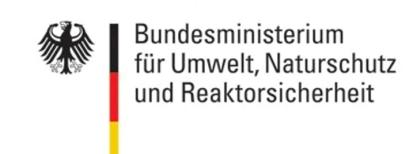 Цель: Организовать широкую образовательную работу по рукокрылым для разных слоев населения, и сформировать толерантное отношение к летучим мышам у харьковчан.
Лекции в школах и кружках юных натуралистов
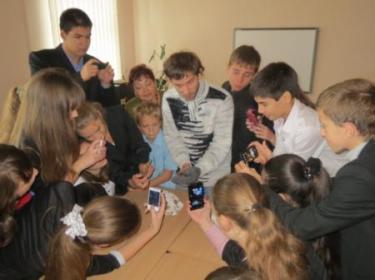 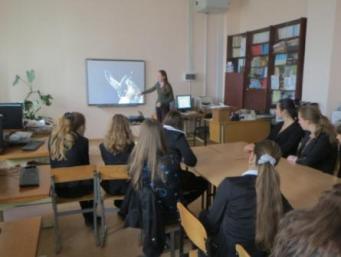 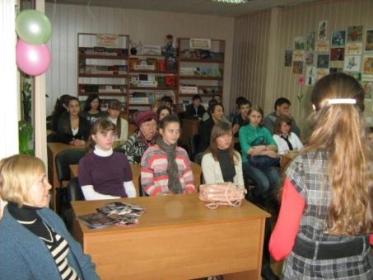 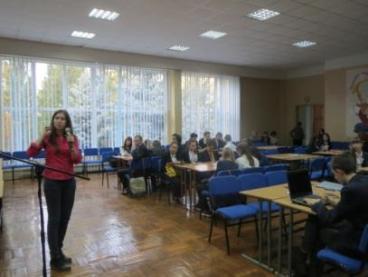 ПЕЧАТНАЯ ПРОДУКЦИЯ О РУКОКРЫЛЫХ
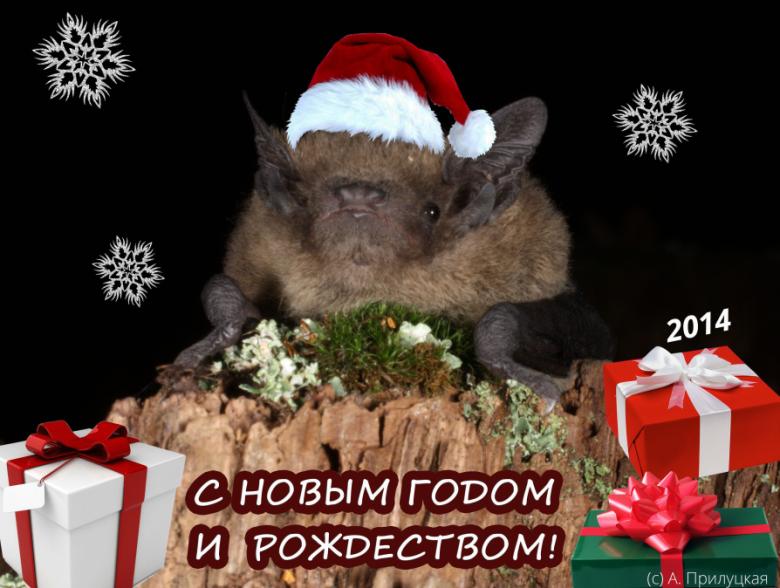 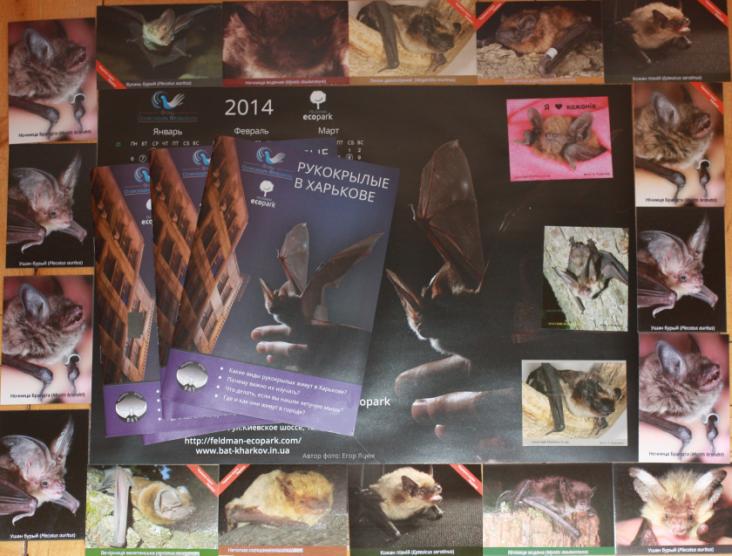 1. Крыланы
   (Megachiroptera)
1 семейство
Отряд Рукокрылые
Подотряд:
2. Летучие мыши                          
  (Microchiroptera)
16 семейств
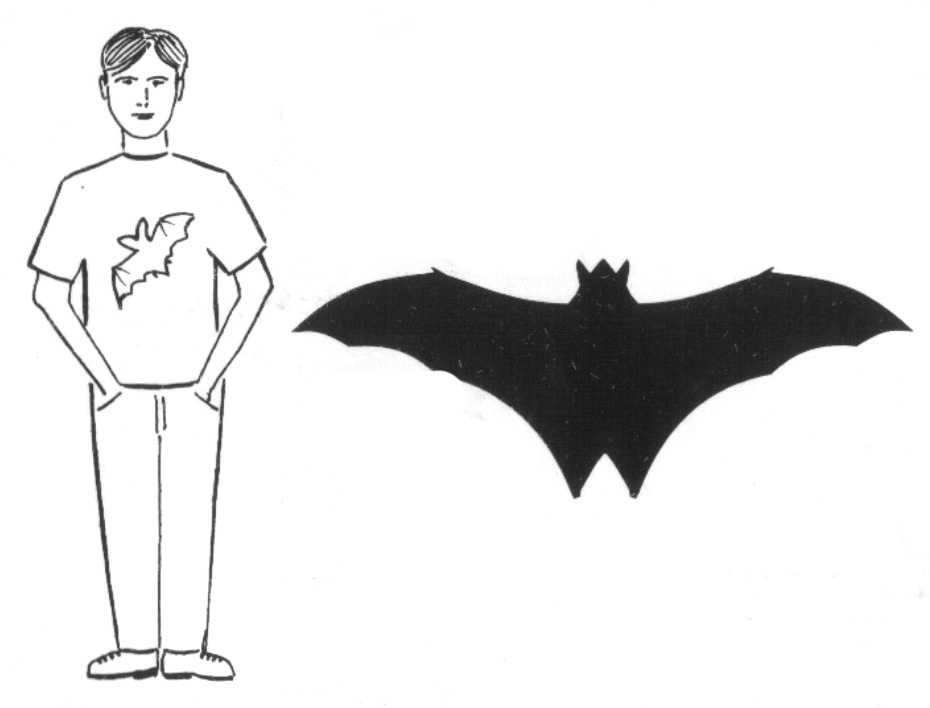 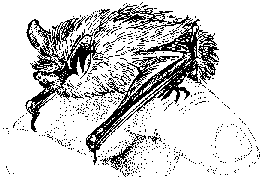 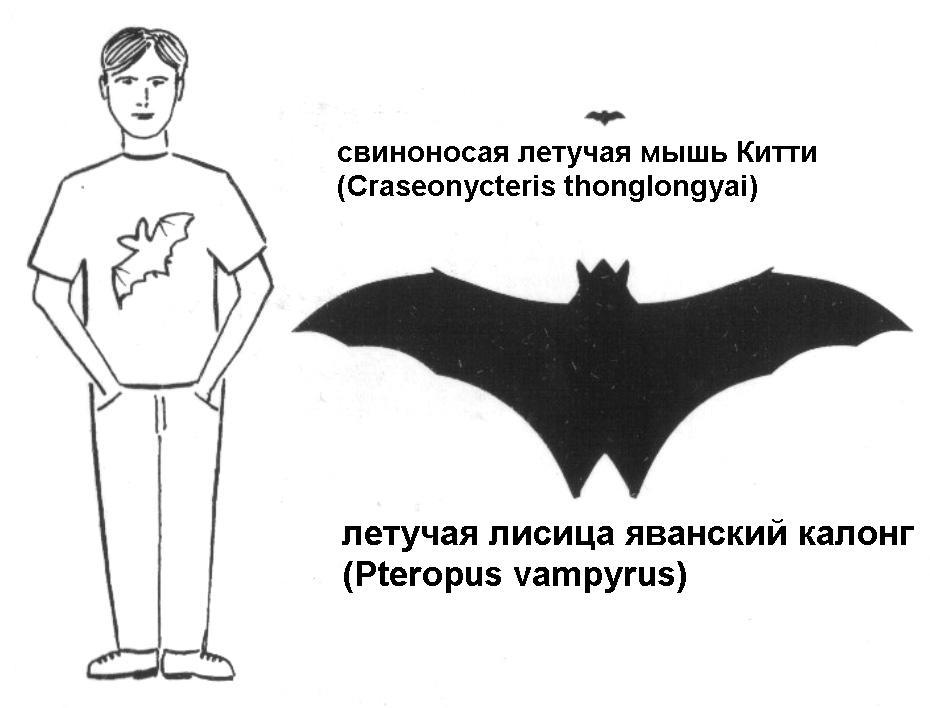 Вес = 2 г
Вес = 1600 г
Размах крыльев :150 - 170 см !
Яванский калонг
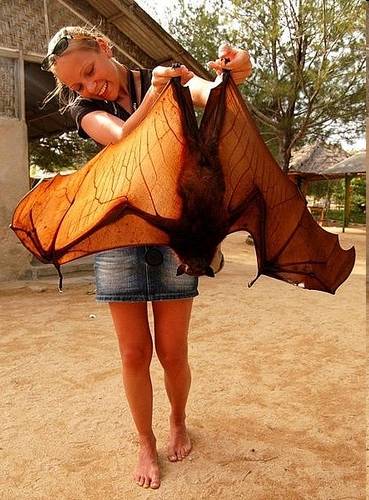 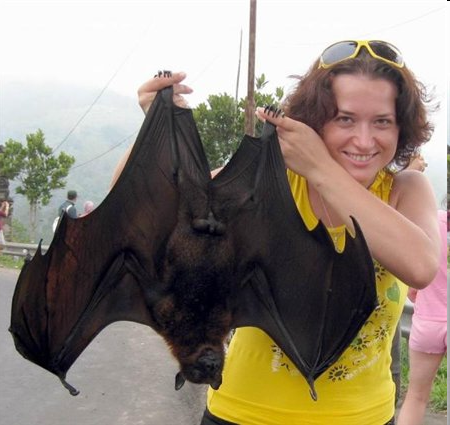 Бирма, Индокитай, Филлипины, Адамандские острова
Свиноносая летучая мышь Китти
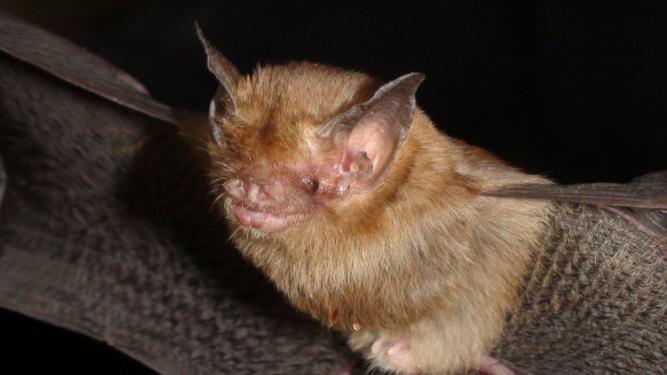 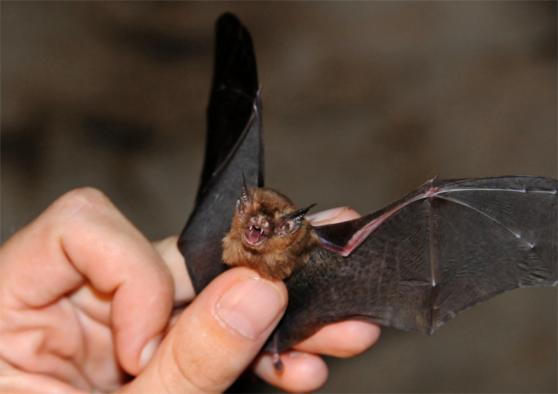 Таиланд
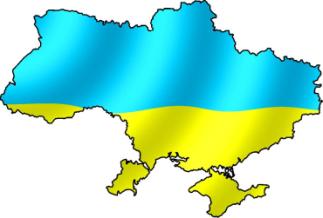 В Украине
Гигантская вечерница
(Nyctalus lasiopterus)
Нетопырь пигмей
(Pipistrellus pygmaeus)
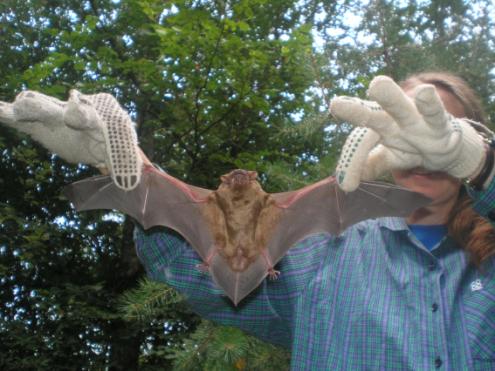 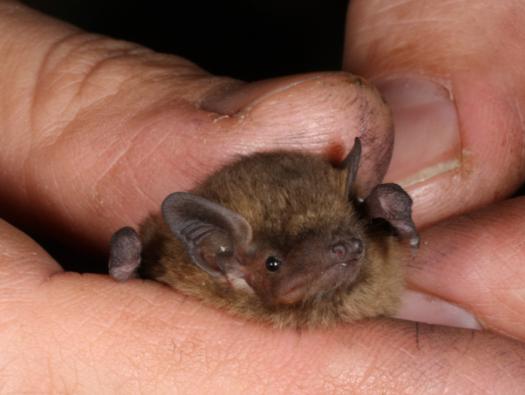 Вес - 40 г
Вес - 5 г
Зимовка и миграция
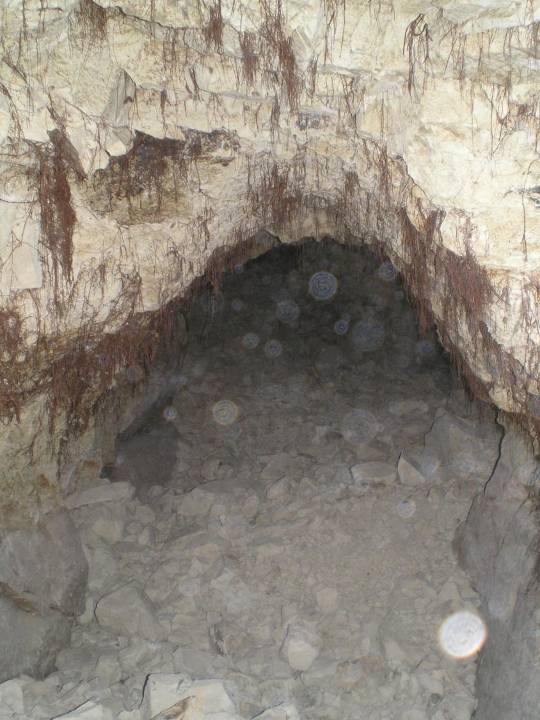 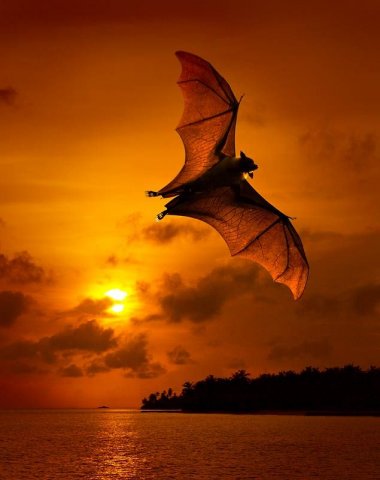 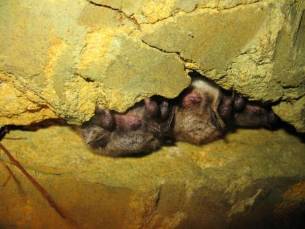 Размножение

Они очень медленно размножаются и ежегодно  приносят только  1-2 детеныша.
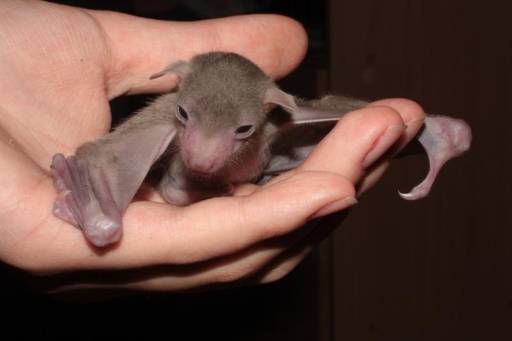 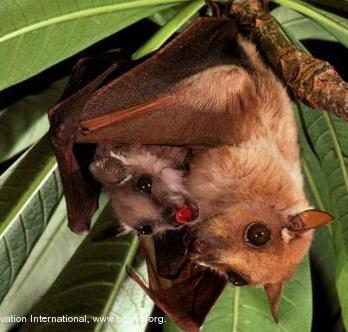 [Speaker Notes: фотошоп]
Рукокрылые – неотъемлемый компонент экосистем
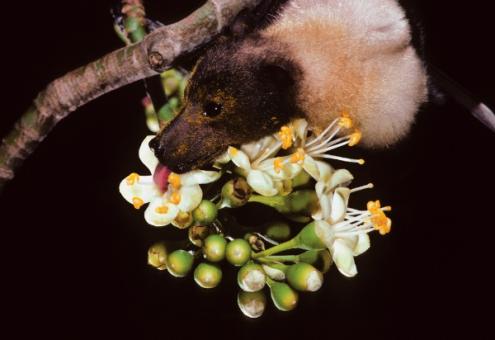 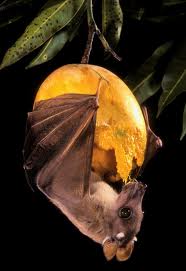 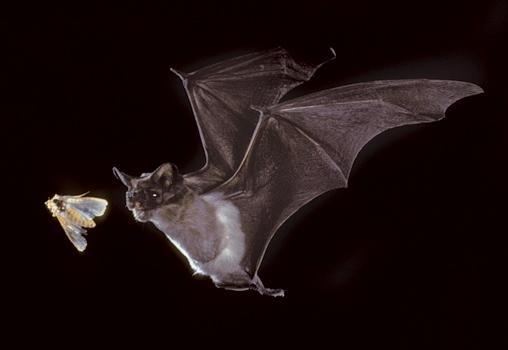 Опыляют многие тропические растения
Участвуют в переносе семян
Регулируют численность насекомых
 (в том числе «вредителей»)
4.    Гуано – ценное азотное удобрение
Главное и самое просто правило: не берите летучих мышей голыми руками!
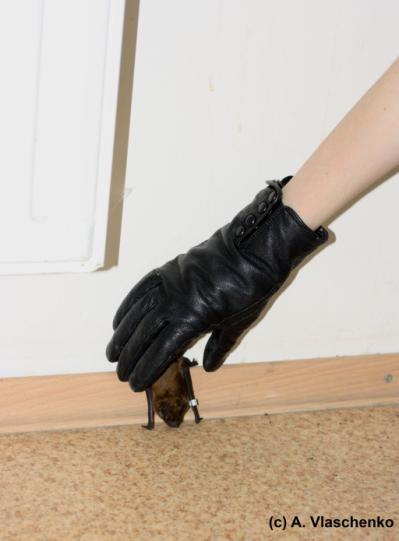 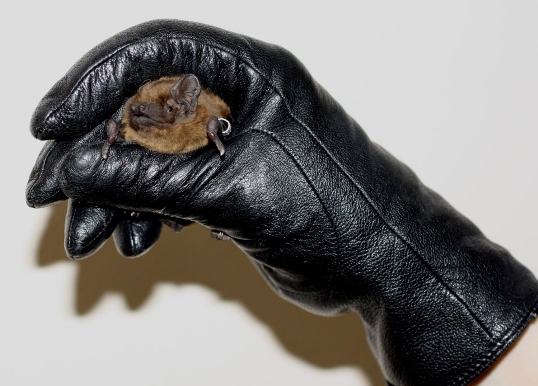 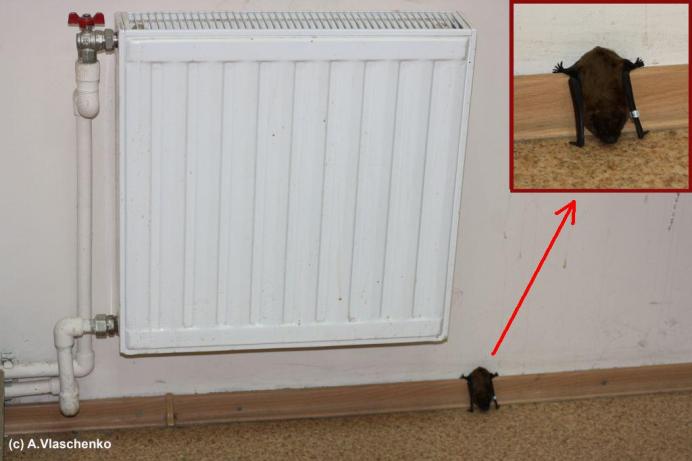 Четыре стадии реабилитации рыжей вечерницы, найденной в здании Госпрома и испачканной в мазуте
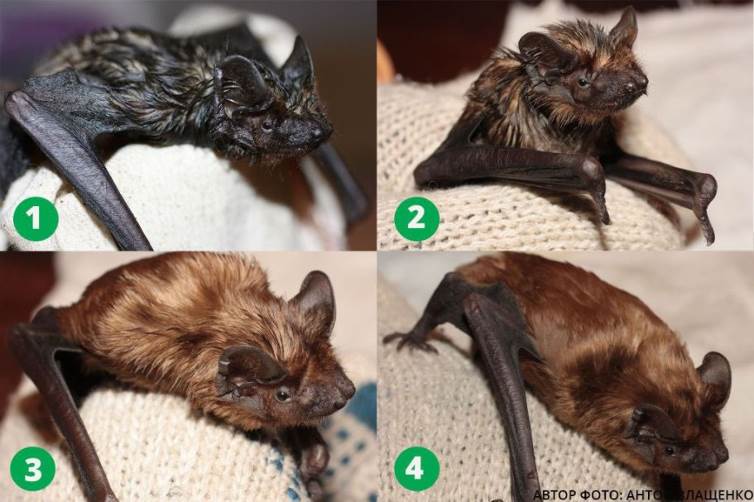 За зимний сезон 2013-2014 годов 
сотрудниками,  юннатами и волонтерами 
Центра реабилитации рукокрылых
FELDMAN ECOPARK
было спасено и выпущено 
весной в естественные условия 

534 особи
Торжественный выпуск мышей в FELDMAN ECOPARK
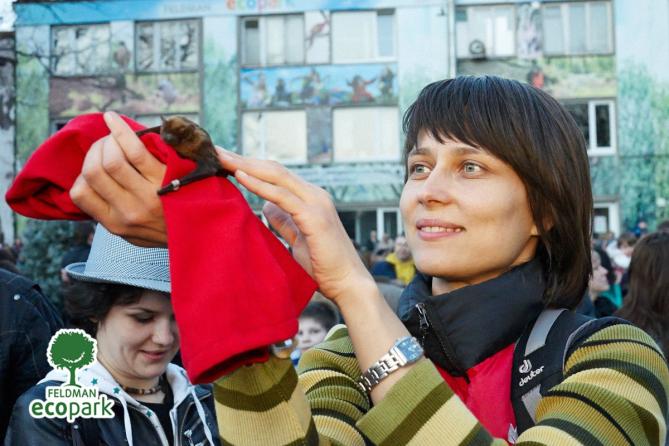 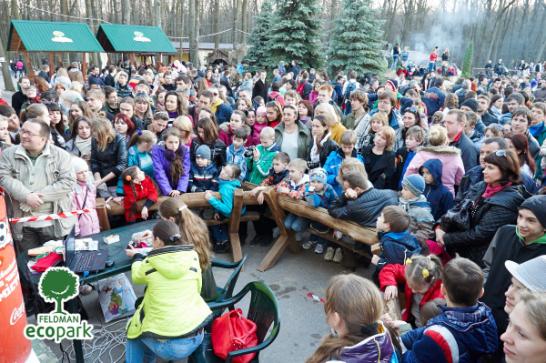 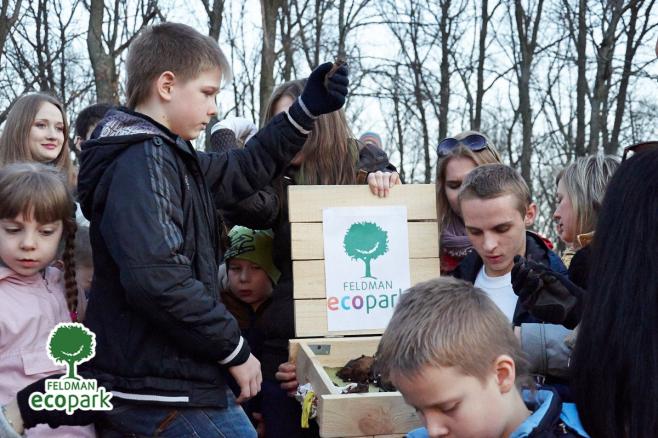 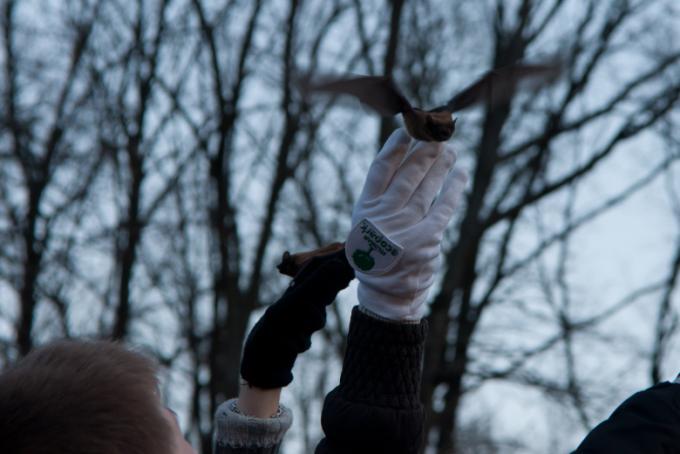 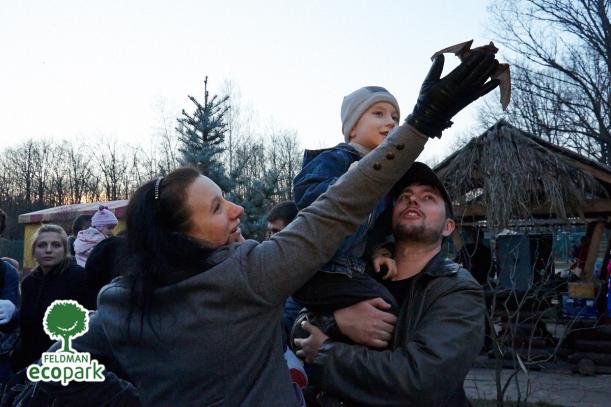 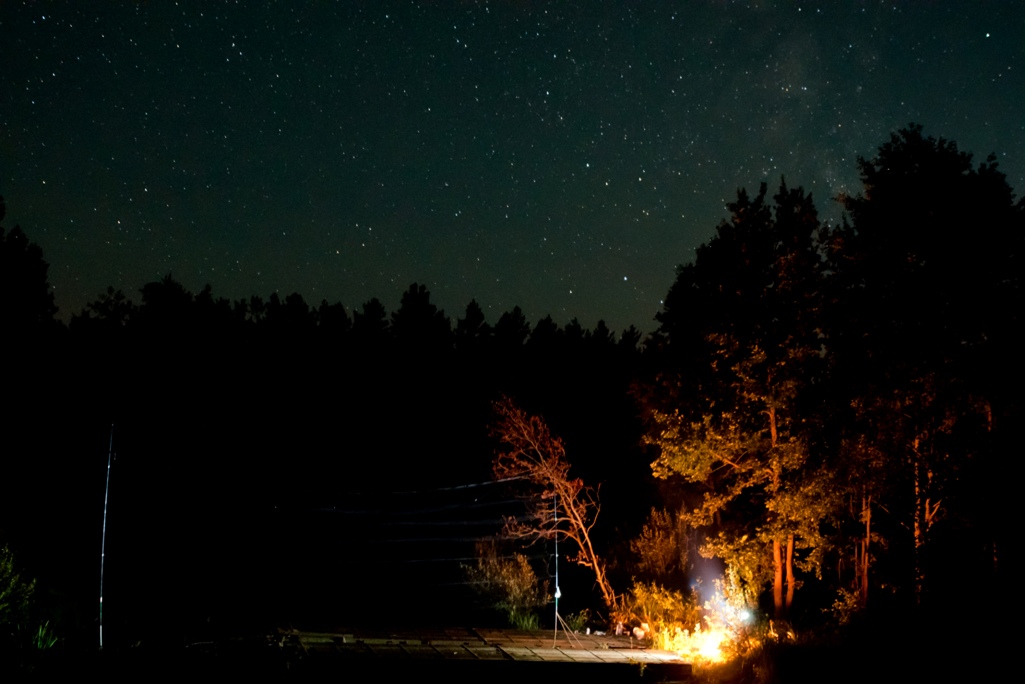 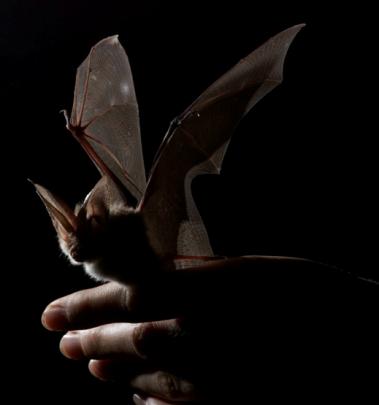 Давайте беречь и изучать этих животных!
СПАСИБО ЗА ВНИМАНИЕ!
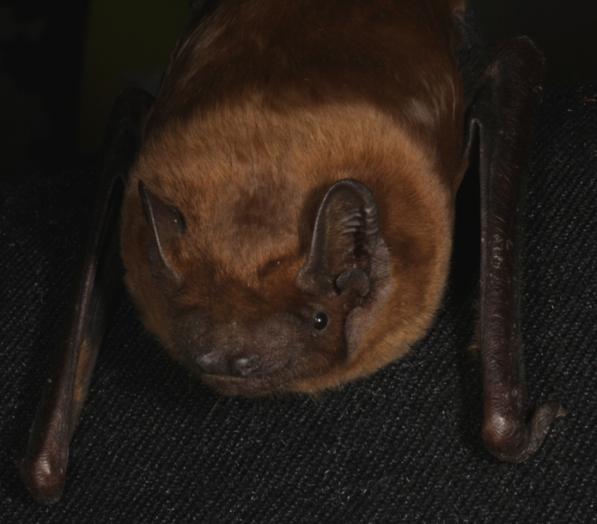